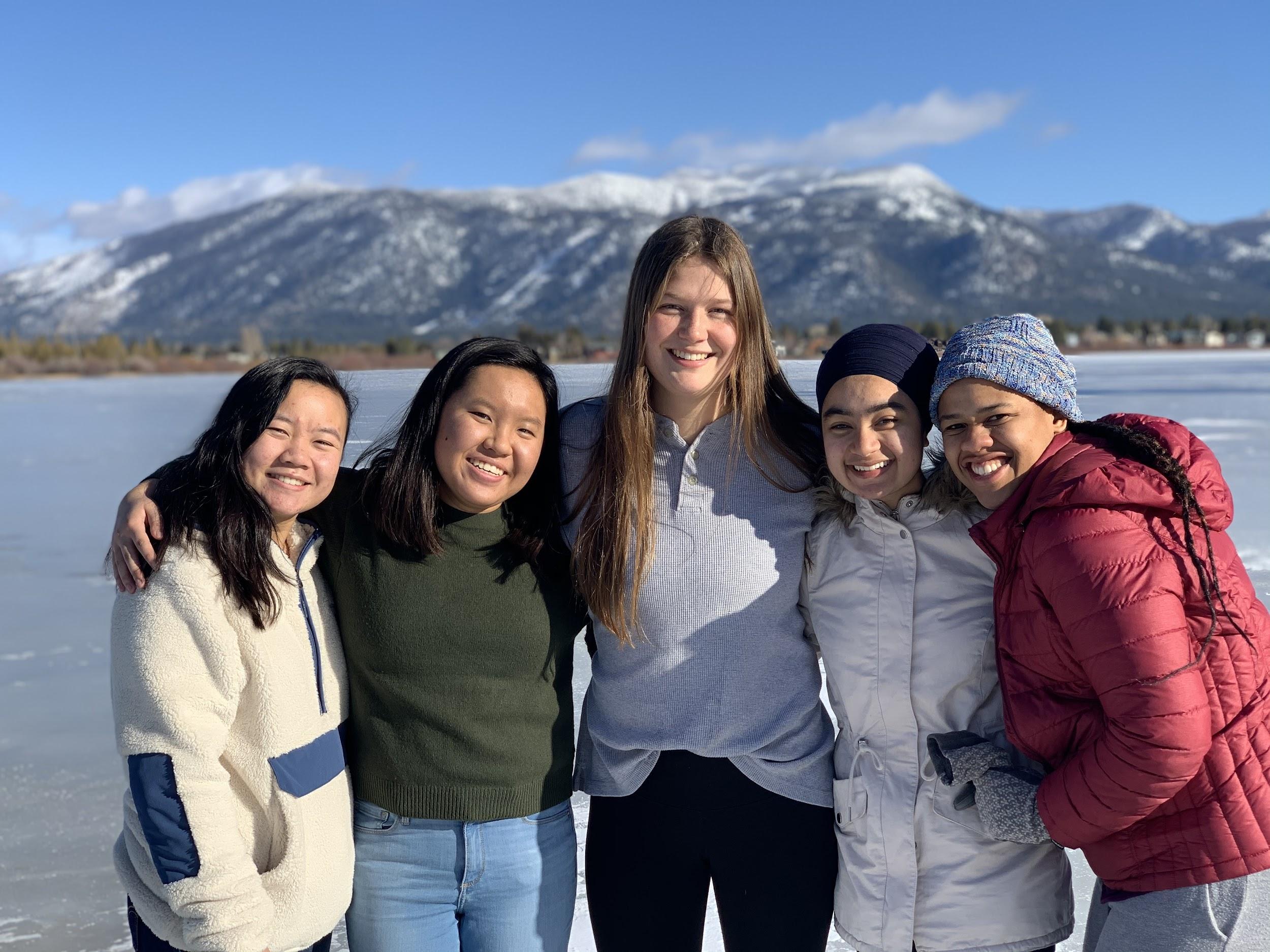 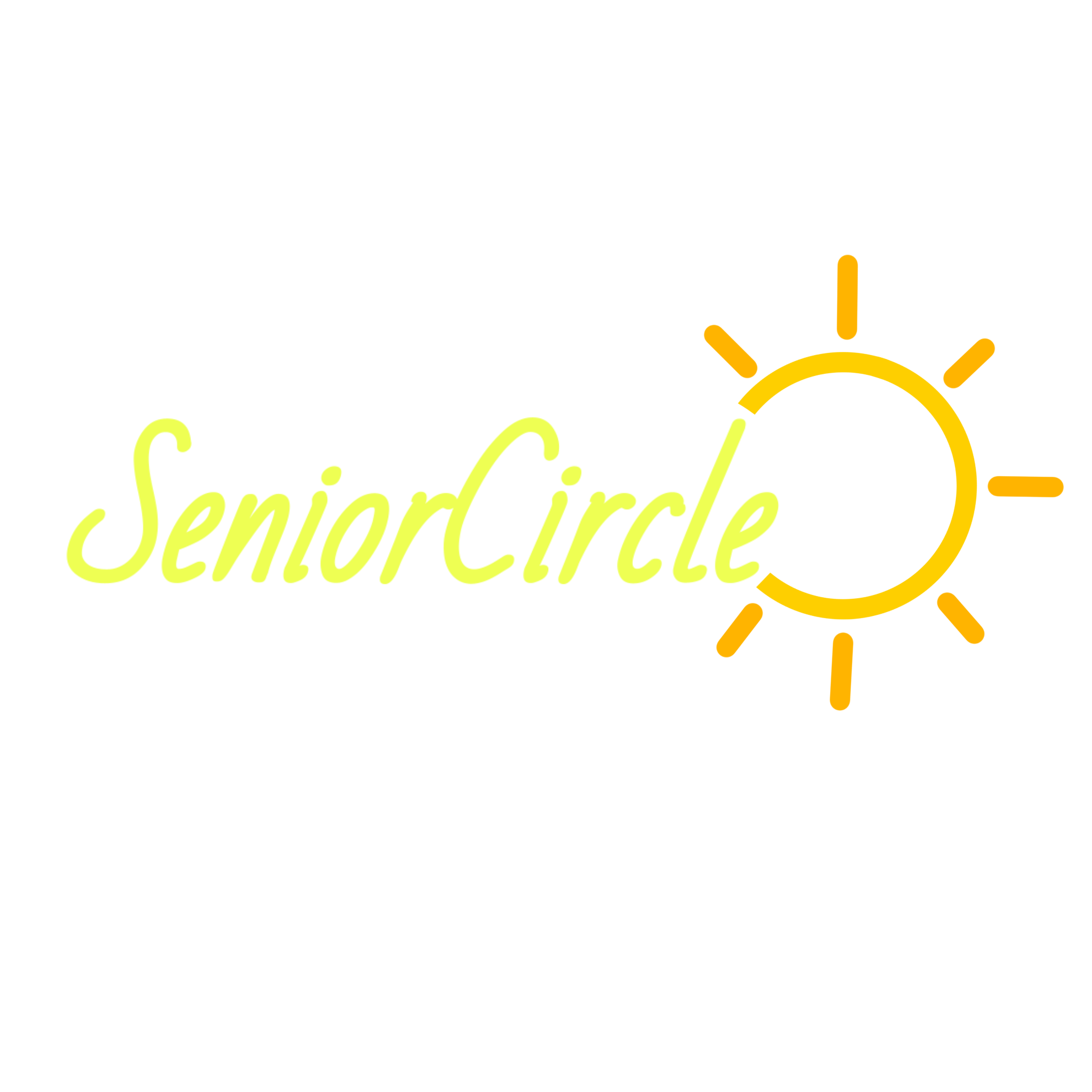 Annie N.
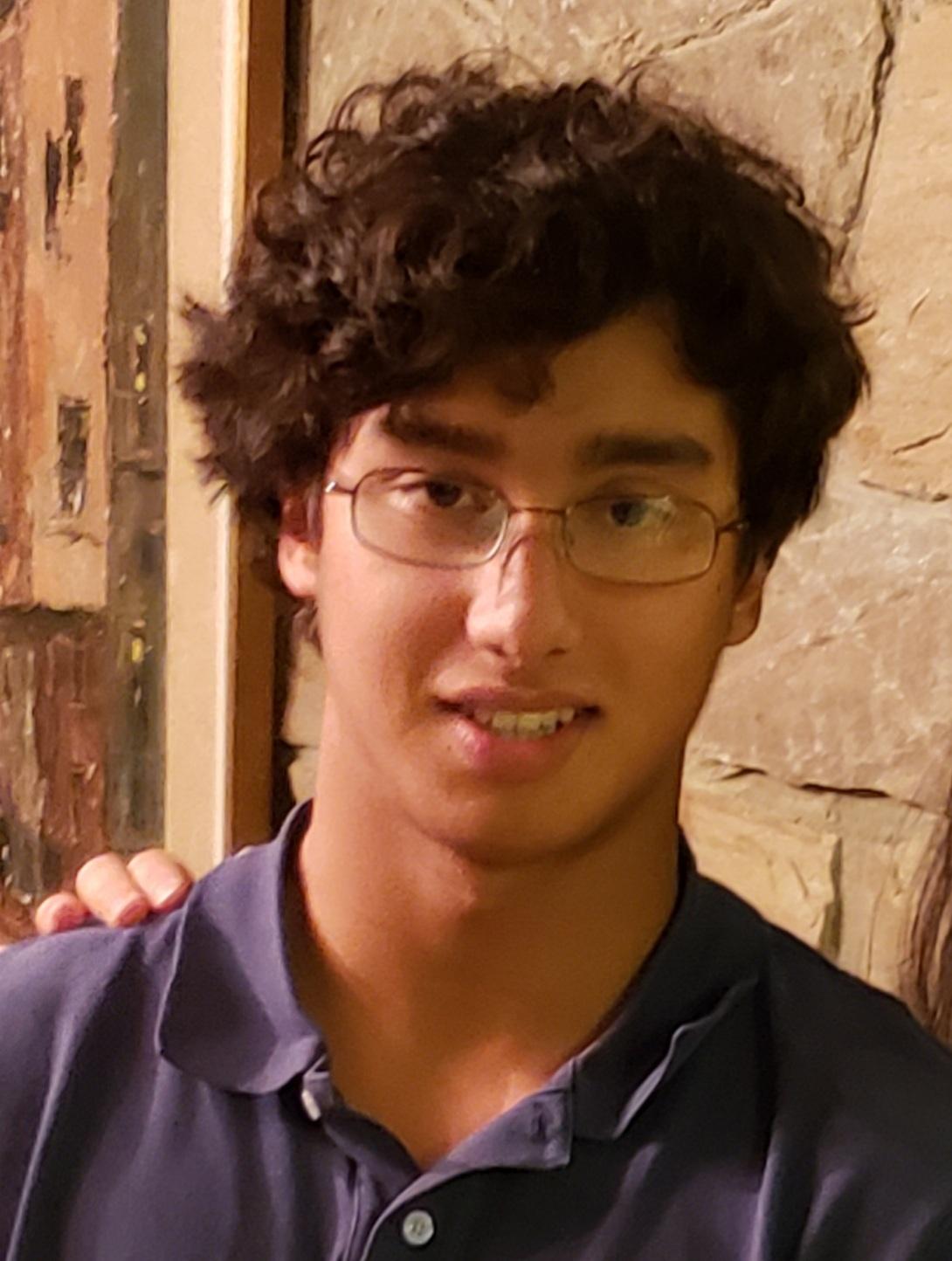 Cyrus D.
Brighten your community — together!
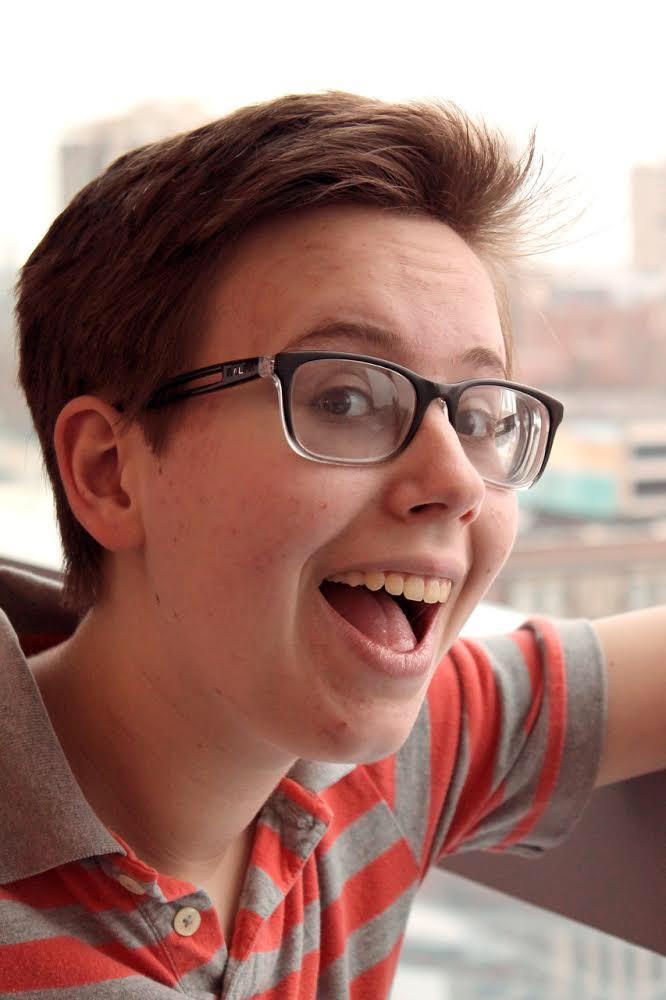 Steven. G. O.
Midway Milestone Presentation
Problem & Solution
Problem: 
Seniors who live in care homes often struggle to find community.

Diverse Abilities 
+
Inconsistent Energy Levels
=
Difficult to connect
Solution:

Group residents of complementary ability and energy levels 

Assign a task that serves an overall community goal.
Overview
HE Results
Revised Design
Hi-Fi Status
Hi-Fi Demo
Summary
Heuristic Evaluation Overview
Simple Task Violations
H3 User Control and Freedom 

Severity 4

Users can make an error when checking in
H2 Match Between System and Real World 

Severity 3

Order of directions doesn’t match up to real life
H8 Aesthetic and Minimalist Design 

Severity 3

Unclear when the user is done or must do another task
H1 Visibility of System Status & 
H2 Match Between System and Real World
 
Severity 4

No info given on where and when to meet
Simple Task Revisions
Order of directions
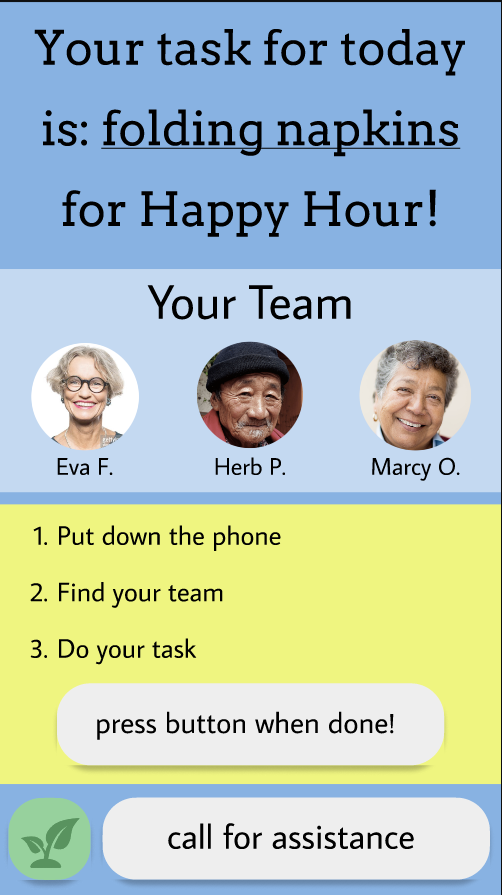 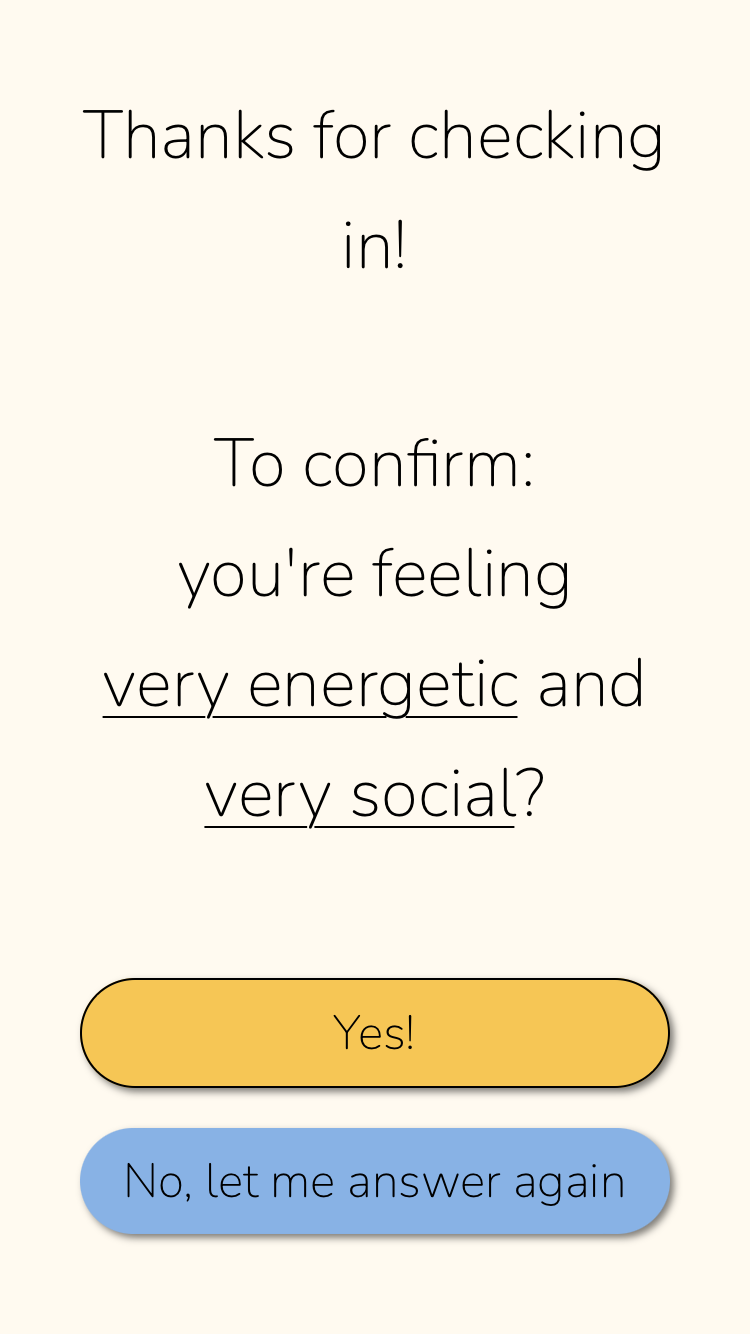 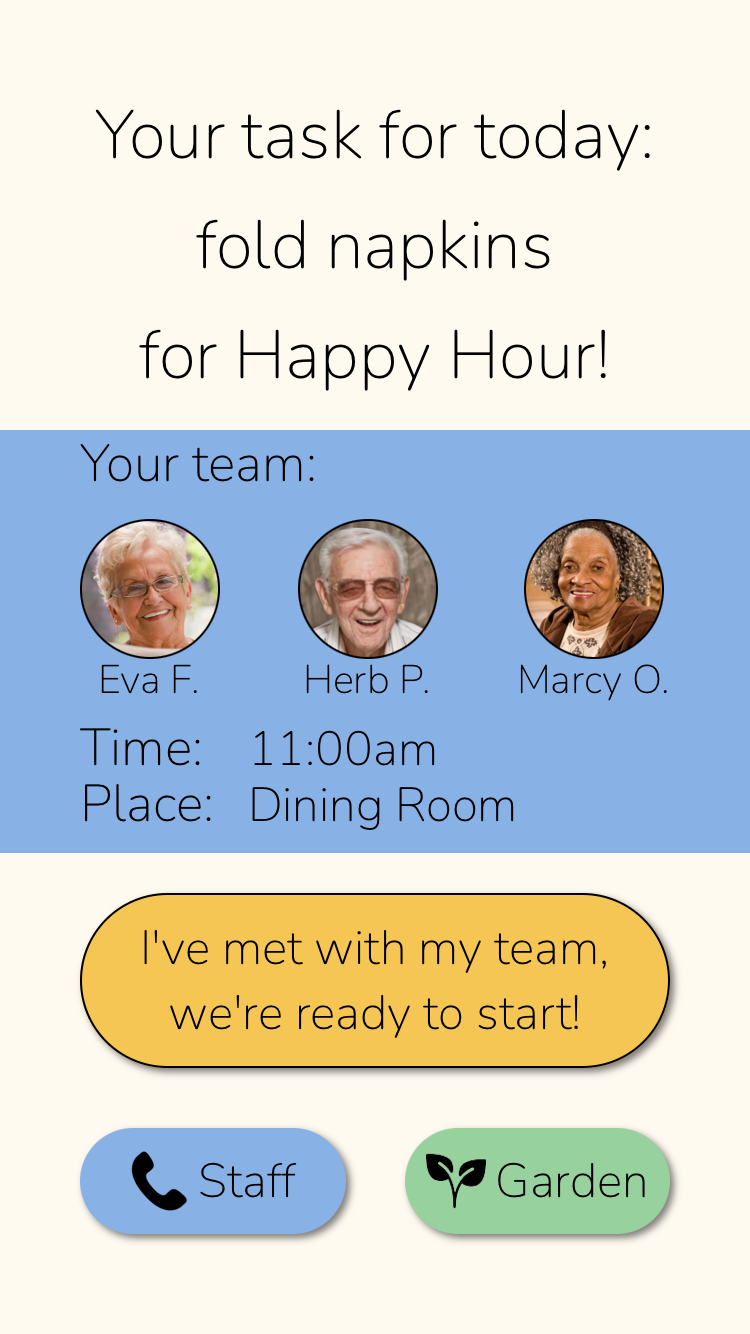 Info for where and when to meet
Check-in with error prevention
Simple Task Revisions
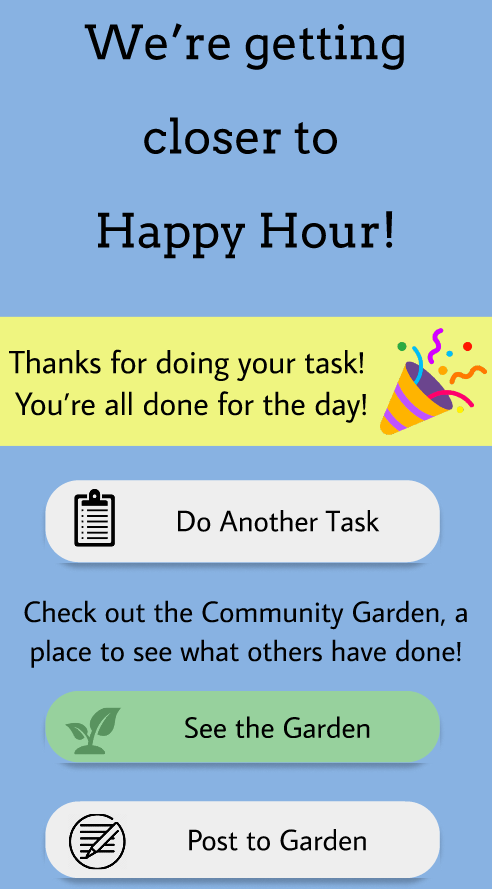 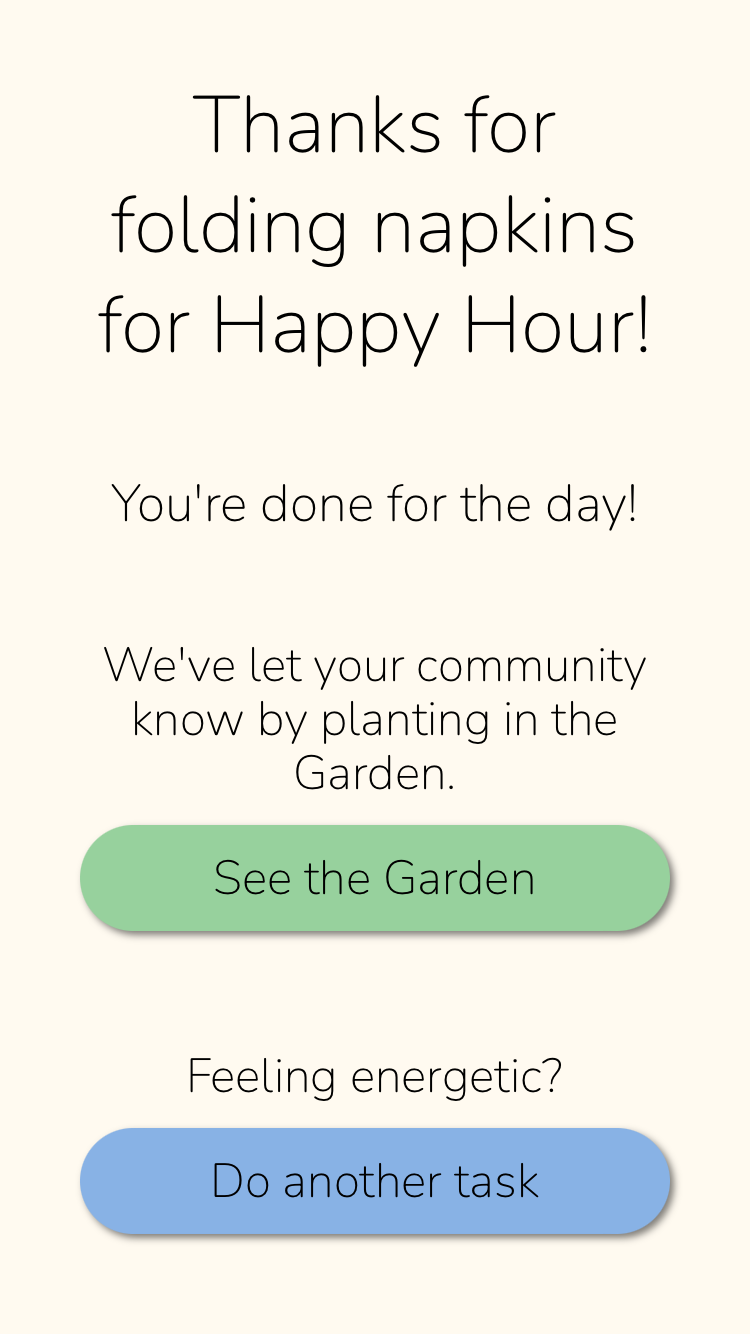 Order of directions

Placement of “Do another task”
More efficient → Fewer button taps → Fewer errors

More robust → Clearer UI → User does not get lost
Moderate Task Violations
H3 User Control and Freedom 

Severity 4

There is no way to get out of the call for help screen
Moderate Task Revisions
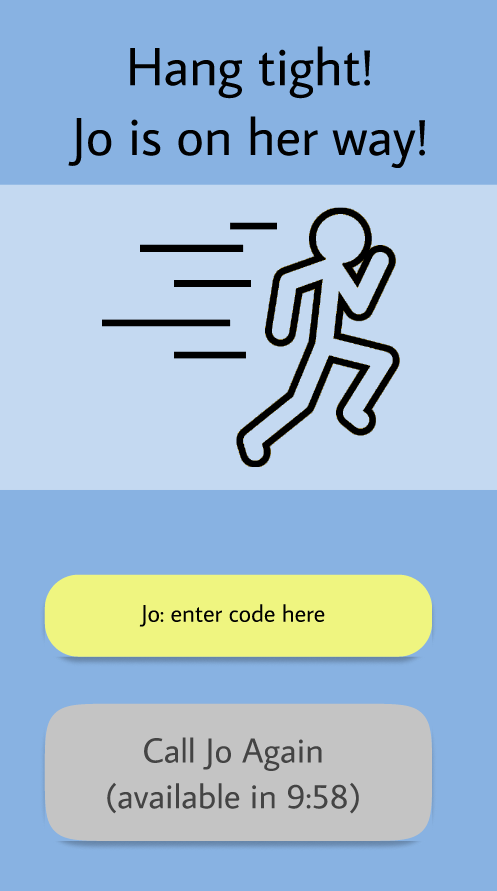 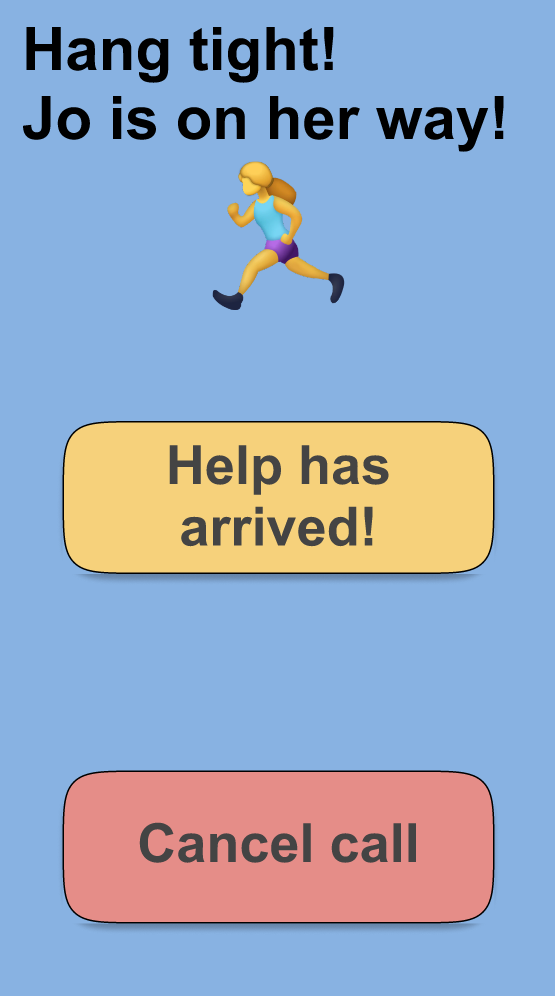 Cancel call

No unlock code 

User has more freedom
Complex Task Violations
H6 Recognition not Recall

Severity 3

Users are not clear when they are, or that they can post to the garden
H2 Match Between System and Real World 

Severity 4

What do the plant icons mean?
H11 Accessibility  

Severity 4 

Text and icons are too small
Complex Task Revisions
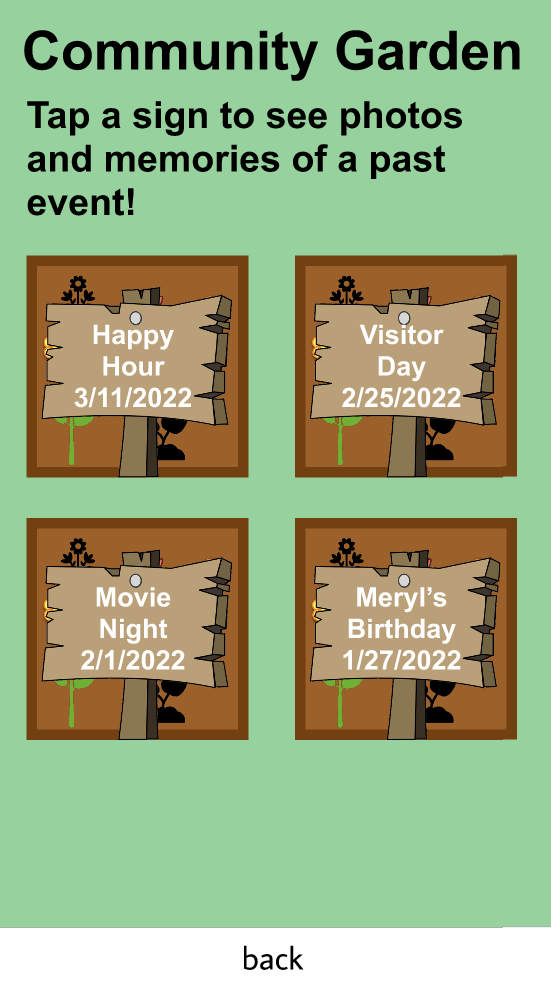 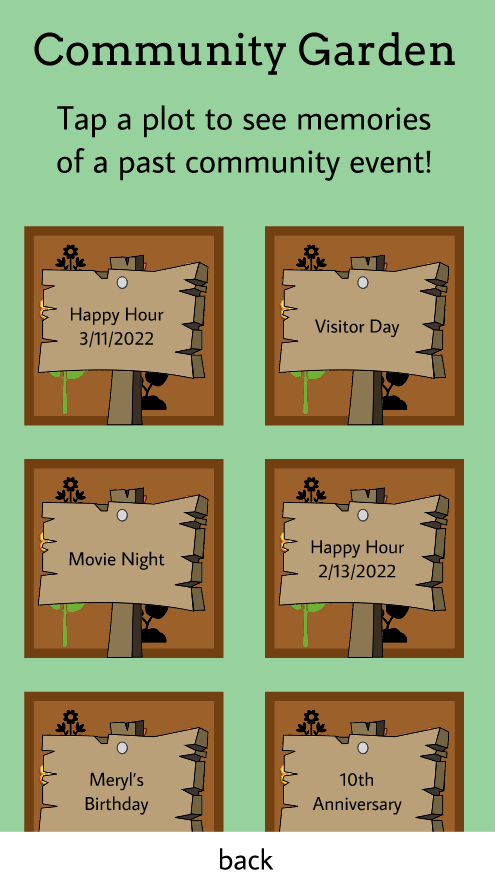 Clarify what the page is

Bigger text 

Increased contrast
Complex Task Revisions
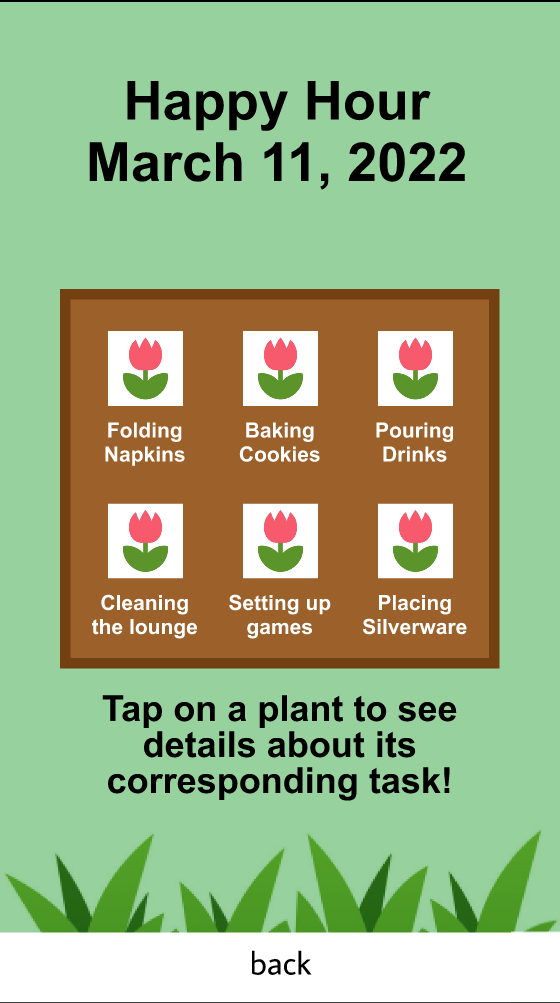 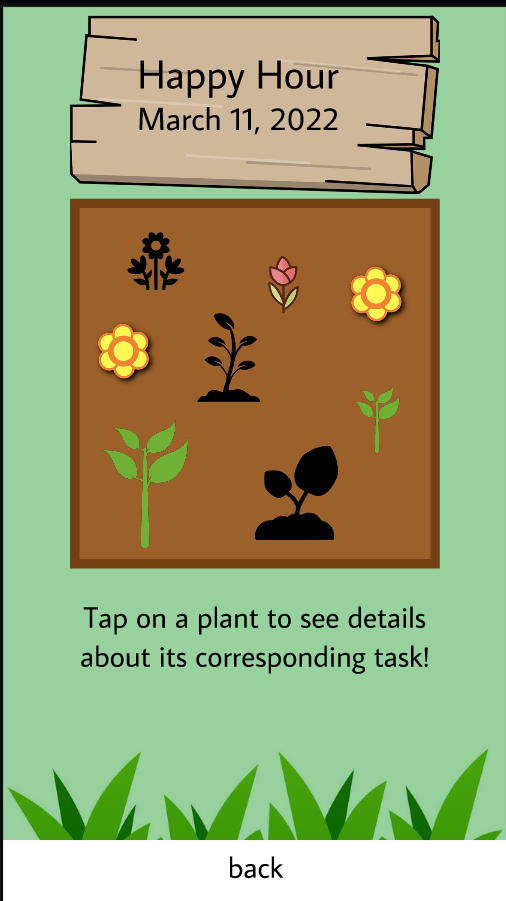 Grid style 

Increased readability

Distinguish plants by text
Complex Task Revisions
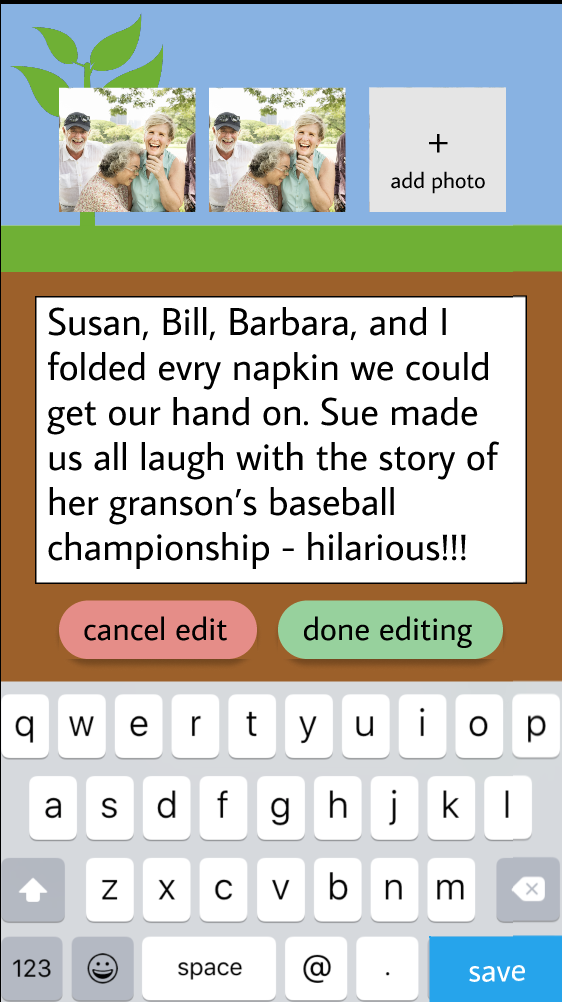 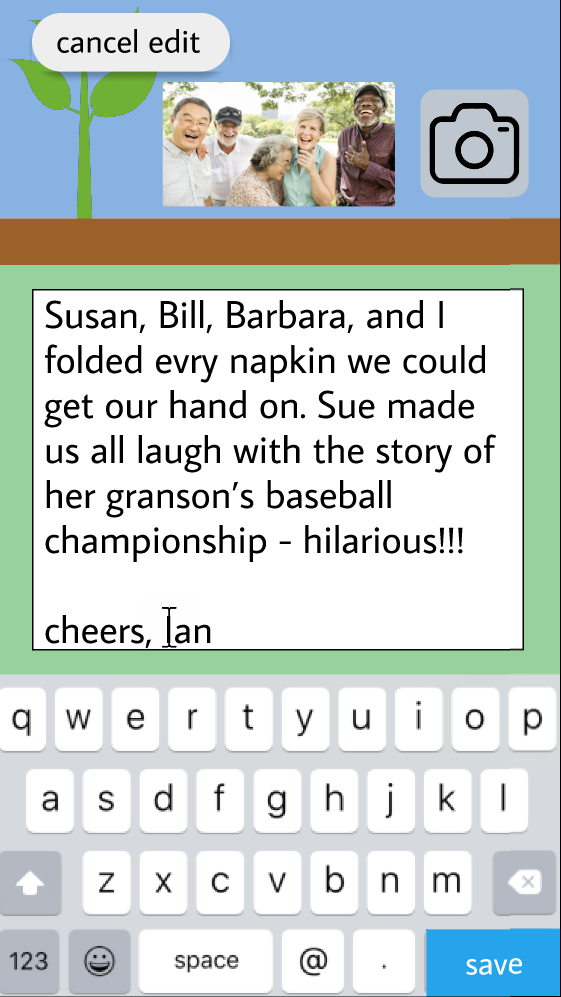 Clarify when you are editing a post 

Add new photos

Descriptive buttons

Color contrast to focus attention
Implementation Tools
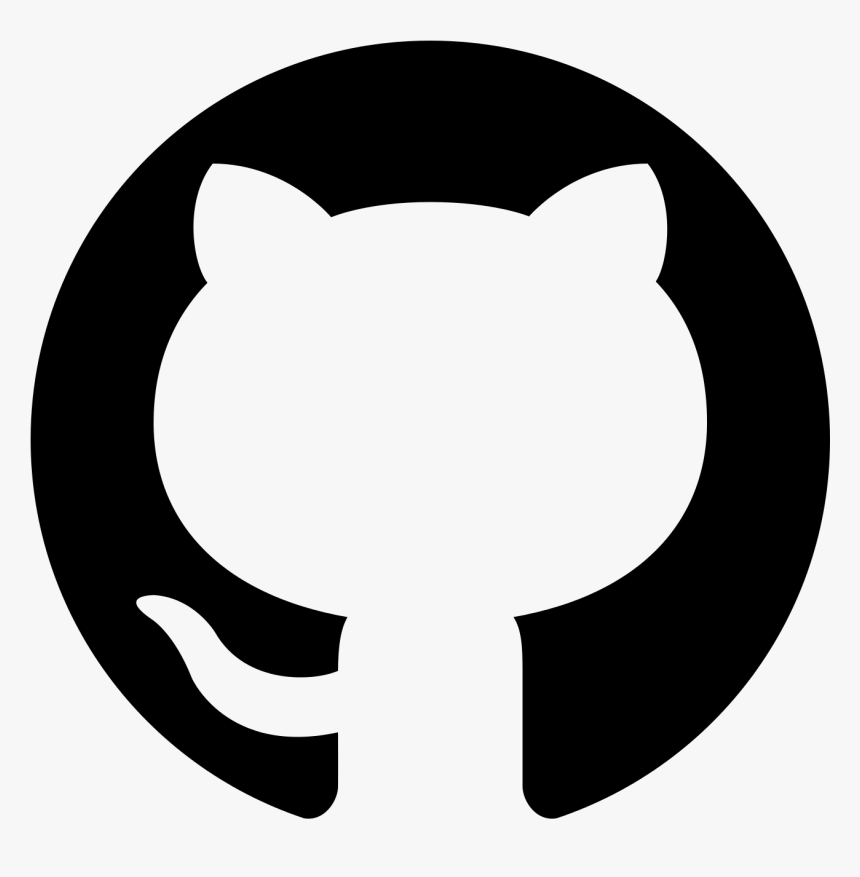 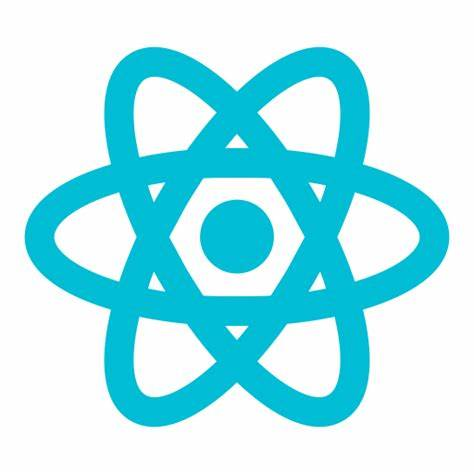 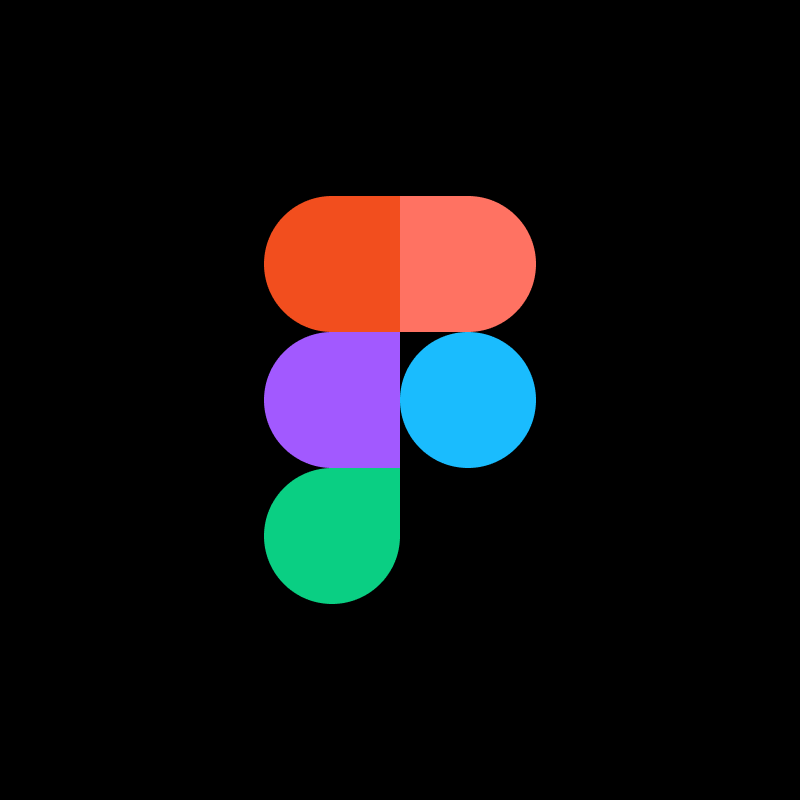 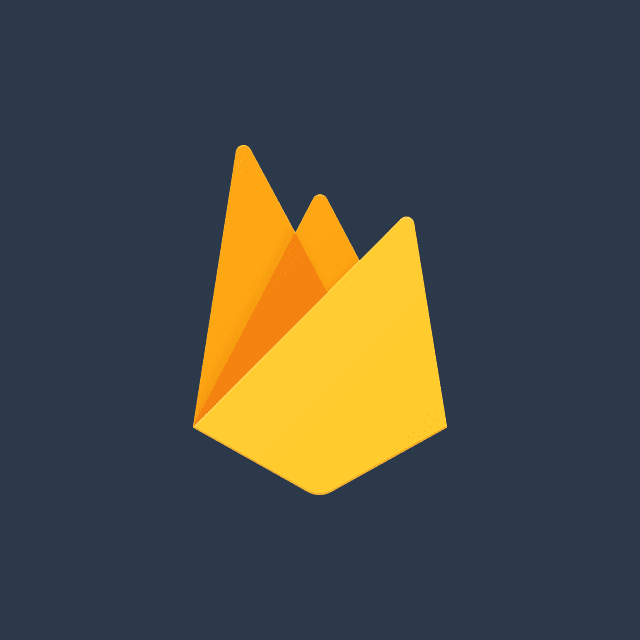 Figma
GitHub
ReactNative
Firebase
Implemented Features
Check-in
Task Confirmation
Help Screens
(Task 2)
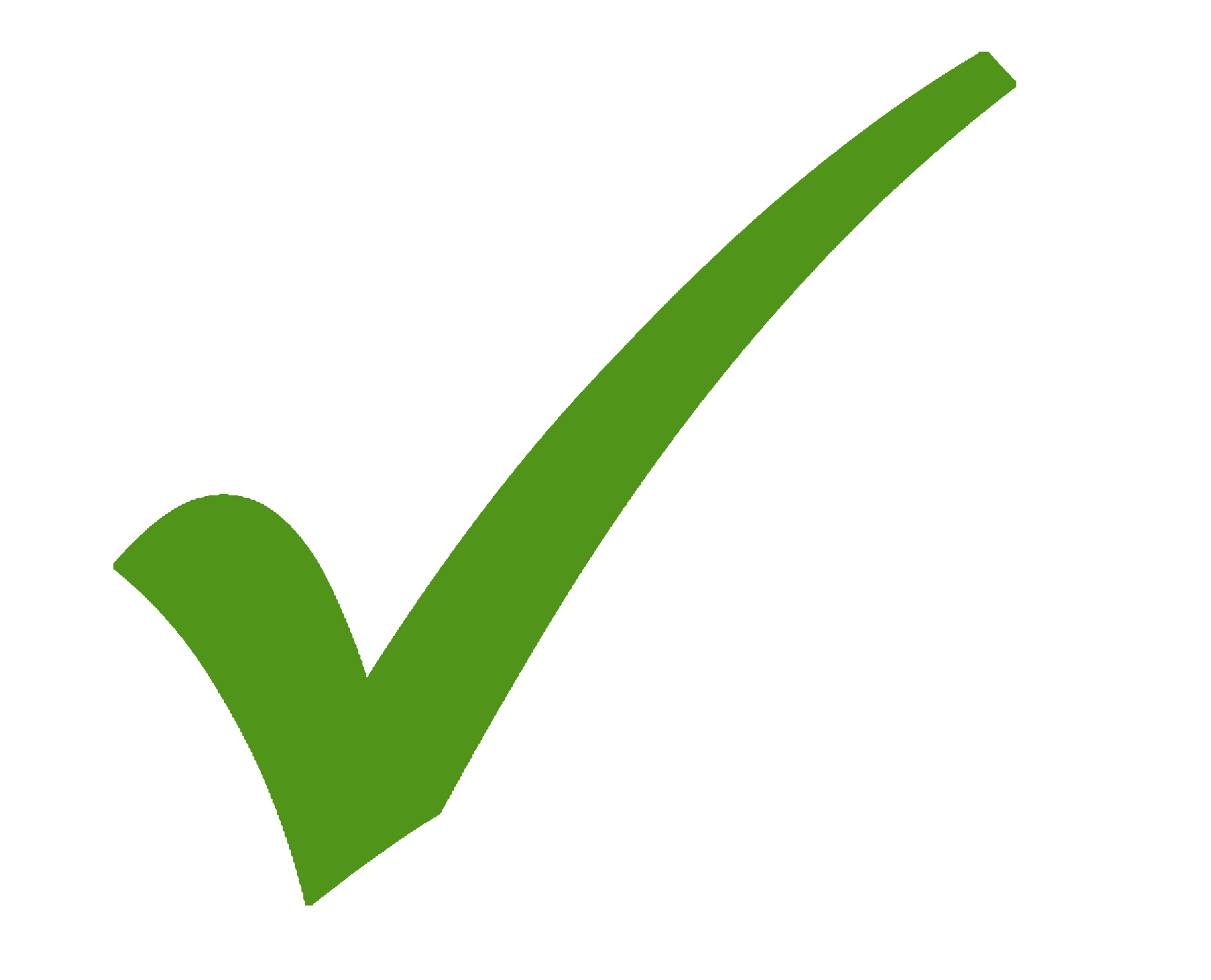 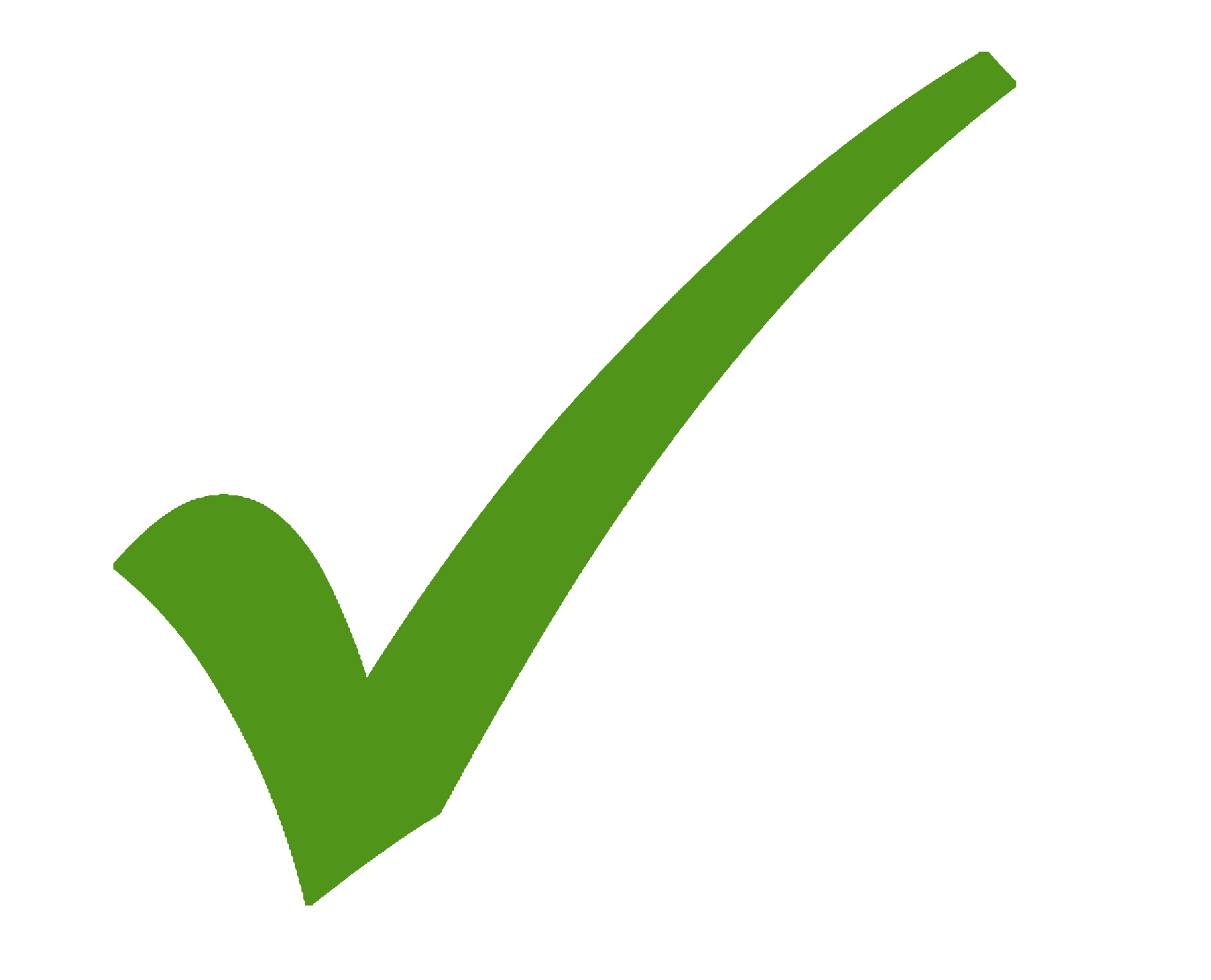 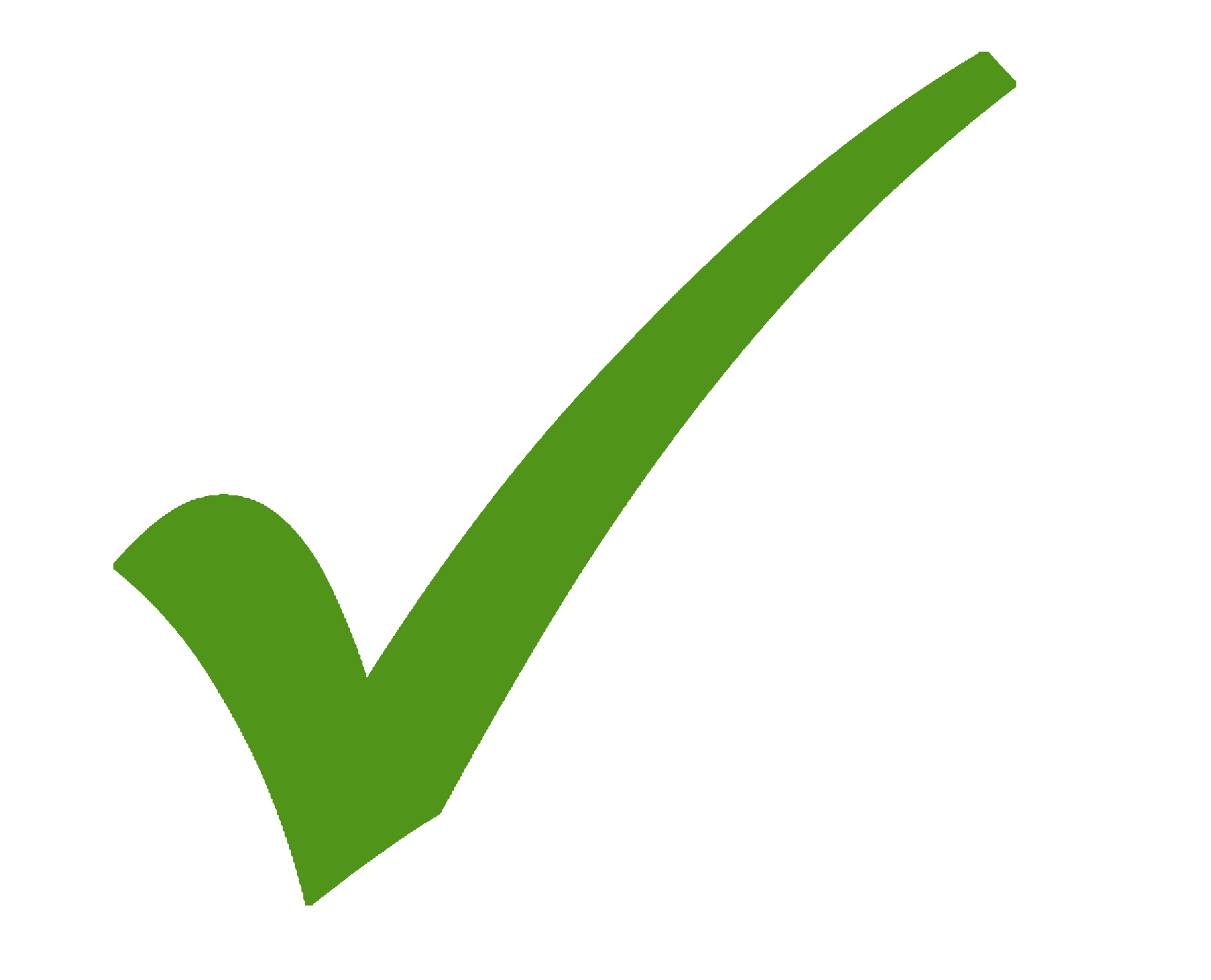 Task Main
Task “Hub”
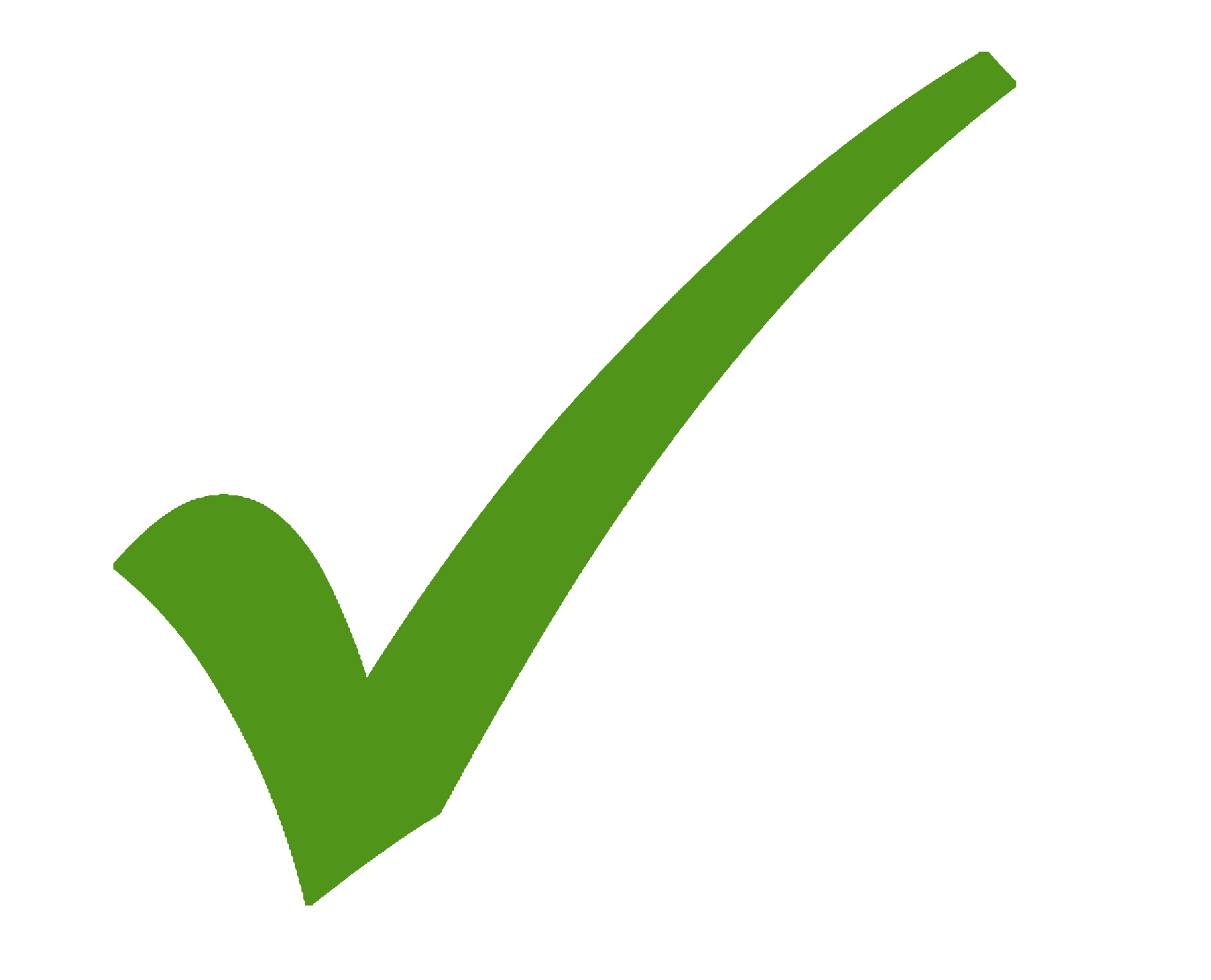 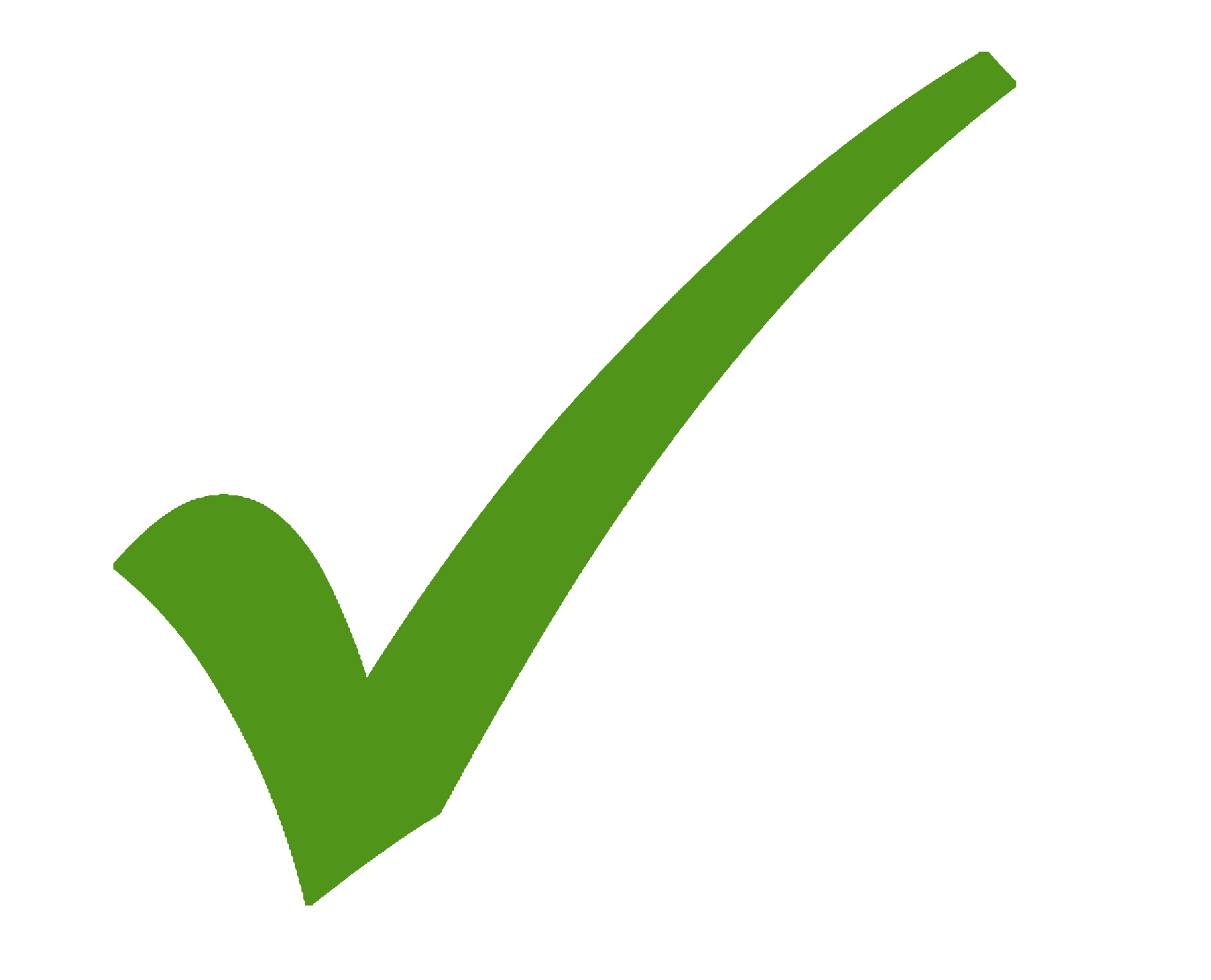 [Speaker Notes: Check in flow
Task main
Task confirmation
The Hub
The help flow]
Unimplemented Features
Help Screens Style
Garden Screens
Overlay pop up for info button
Fix font boldness with custom
font
Standardize button 
style
Implement user post in
Garden
[Speaker Notes: Styling of help flow
Styling of garden flow
Overlay pop up for info button]
Plan to Finish
Help Screens 
(Task 2, style)
Garden Screens
(Task 3)
Focus on UI details 
(font, standardizing design)
[Speaker Notes: Styling of help flow
Styling of garden flow
Overlay pop up for info button]
Wizard of Oz & Hardcoded Data
Wizard of Oz:

Task Assignment Algorithm 

Calling for help from a real staff member
Hardcoded Data:

User + Task Database 

Assigned staff member
[Speaker Notes: Hardcoded
Hardcoded user data: the staff/care home would be inputting this information into the database
Staff member generated for task assistance is hardcoded

Wizard of Oz
Algorithm for assigning tasks
The call for help would ping the staff to come and help]
Problems & Issues
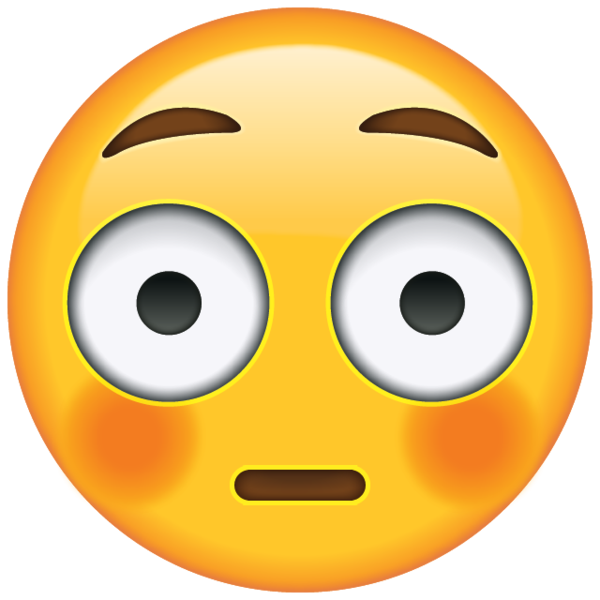 Making 
clean &nd Standardized Design
U.I.
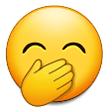 Live Demo!!!!
Summary
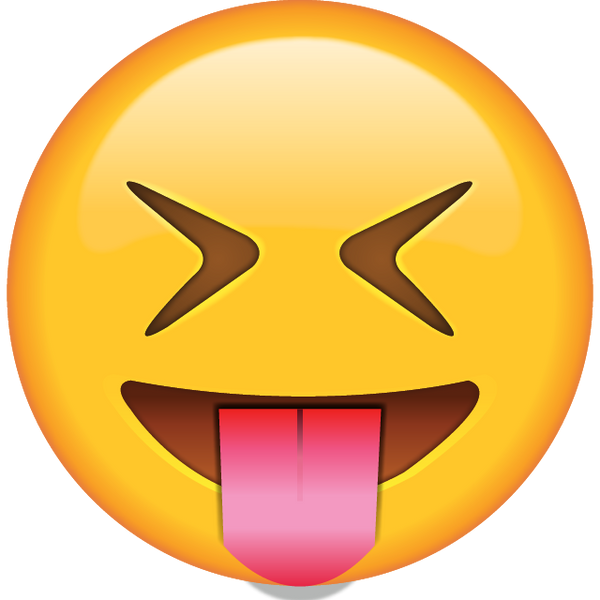 18
1/3
1
Major Changes Based on the Heuristic Evaluation
Tasks Fully implemented
Week Left